2
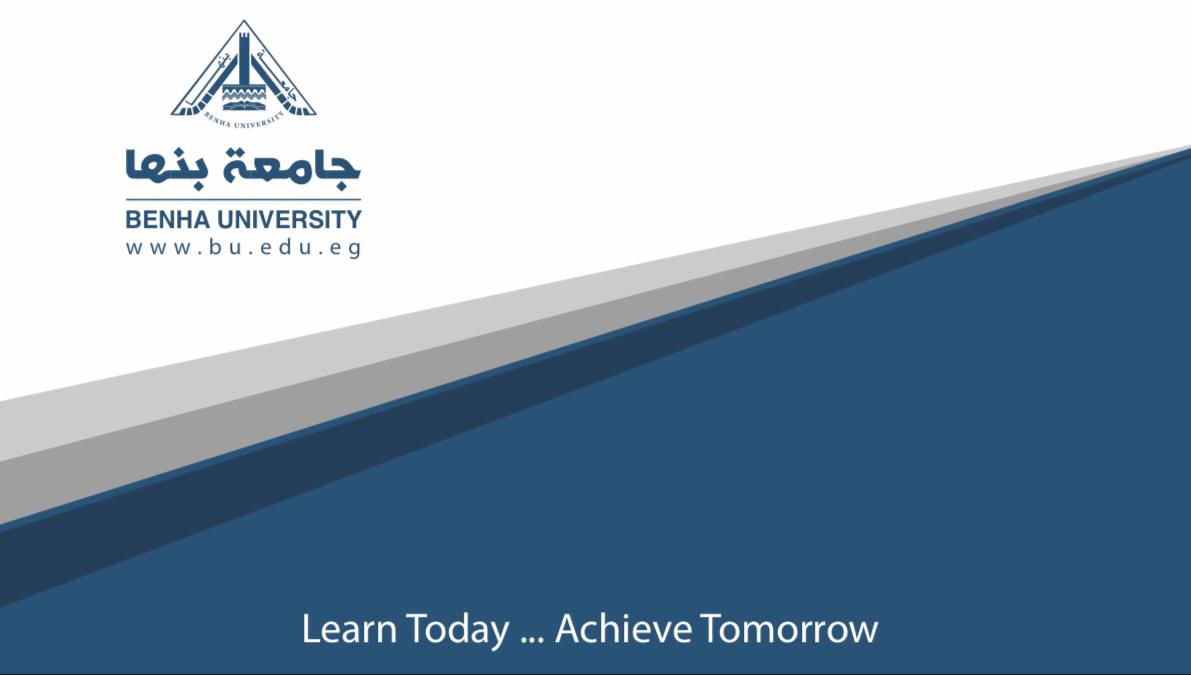 البرامج الإخبارية
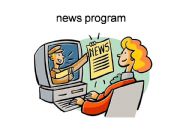 د. سمية عرفات
د. عمرو الشيخه
الجريدة والمجلة الإخبارية  :
الجريدة الإخبارية عبارة عن برنامج إذاعى يتناول الأحداث التى وقعت على مدار اليوم من خلال الاخبار الموجزة، الحوار، الحديث المباشر (تحليل أو تعليق)، رسائل المستمعين …الخ، وغير ذلك من الأشكال الإخبارية  والتى تقدم بأسلوب يتخذ مقومات الجريدة المطبوعة . 
أما المجلة الإخبارية  فتقوم على نفس أسس الجريدة الإخبارية، ولكنها ذات دورية متباعدة كأن تكون أسبوعية أو نصف أسبوعية أو شهرية بحيث تتعامل مع أهم الأحداث التى وقعت خلال هذه المدة .
وهى مرادفة للمجلة المطبوعة مع فارق بسيط هو أنها تتناول موضوعين أو ثلاثة موضوعات على الاكثر ومن خلالها يتم شرح الأحداث بكل الوسائل الممكنة ولذلك فهى تعتمد على الفنون الإخبارية الأخرى.
التقرير الإخباري :
هو عبارة عن تفصيل لحدث أو موضوع أو نشاط، وان كان يتضمن رؤية ذاتية لكاتبه، ويقدم اما مكتوبا أو فى صورة رسالة صوتية يؤديها المندوب أو المرسل سواء كان داخليا أو خارجيا . ويعتبر "التقرير الإخباري" أحد الأشكال الإذاعية  المهمة فى مجال العمل الإذاعى المسموع والمرئى، فإذا كانت نشرات الأخبار تهتم بتقديم تغطية سريعة للأحداث والأنشطة والفعاليات السياسية والاقتصادية والاجتماعية وغيرها، فإن التقارير الإخبارية  تركز على ما وراء الخبر، وتقدم تفاصيل لا يتسع لها الوقت المخصص للنشرات والمواجيز الإخبارية . 
وقد يتولى إعداد التقرير الإخباري أحد المحررين المتمرسين فى العمل الإخباري بغرفة أو مركز الاخبار، لكن معظم التقارير الإخبارية فى العديد من إذاعات العالم، يتولى مسئوليتها مندوبون ومراسلون يوافون إذاعاتهم بتقاريرهم المكتوبة أو الصوتية من واقع الأحداث .
أنواع التقارير الإخبارية  :
يقسم أساتذة وخبراء الإعلام التقارير الإخبارية كما يلى:
أنواع التقارير الإخبارية  :
التقرير الوصفى
ويكون بمثابة وصف صوتى للحدث من مكان الحدث، ويتضمن رؤية ذاتية للمراسل الاذاعى وانفعالات الموقف والوصف الحى للحدث فى موقعه الأصلى، وهو أمر يعجز كاتب التقرير الإخباري المتواجد فى غرفة أو مركز الأخبار التعبير عنه وتقديمه بالقوة والحيوية ولصدق كأداء المراسل فى موقع الحدث ذاته.
أنواع التقارير الإخبارية :
التقرير التحليلى
ويتميز عن التقرير الوصفى فى أنه لا يقدم مجرد وصف شخصى للحدث، بل يضيف إليه تحليلا شخصيا لوجهة نظر المراسل كاتب التقرير، إلا انه من الضرورى التأكيد على أن التقرير التحليلى ليس تعليقا، فلا يجب على المراسل التوسع فى إبداء أرائه ووجهات نظره، بقدر ما يجب عليه تقديم تقرير يتسم بالتوازن والموضوعية والصدق والأمانة فى العرض .
أنواع التقارير الإخبارية  :
وفيه يقوم المراسل بتغليف تقريره الإخباري بعناصر عدة، كتصريحات المسئولين، وهو خليط من التقرير الإخباري، والصورة الواقعية حيث يبدأ المراسل برواية وقائع الحدث ثم يقوم أحد المشتركين فى هذا الحدث بالتعليق أو التصريح، ثم يعود المندوب مرة أخرى لاستكمال حديثه، ويحصل المراسل على تعليق أو تصريح المسئول من خلال المؤتمرات الصحفية أو من خلال المقابلات الإعلامية التى ينفرد بها.
التقرير الشامل
تابع: التقرير الشامل
ويقوم المراسل بمهمة عرض العناصر الرئيسية للحدث ثم التمهيد للصورة الصوتية،  وينصح خبراء الإعلام بضرورة أن تحتوى المقدمة التى يعدها المراسل على إجابات لأية تساؤلات يمكن أن تثيرها الصورة الصوتية، وليس مجرد تعريف بالشخصية التى حصل منها على تصريح مهم رأي أنه ضرورة لخدمة نصه المكتوب. وغالبا مايتم إعداد وتسجيل مقدمة التقرير الشامل فى موقع الحدث، أما مقدمة الصورة الصوتية فقد يتم اعدادها فى غرفة أو مركز الأخبار وتذاع من الاستديو.
الأسس والمعايير الفنية لإعداد التقرير الإخباري :
يجب أن يراعى كاتب التقرير الإخباري عامل الوقت فى الراديو أو التليفزيون، ومن ثم يجب عليه التركيز على المعلومات المهمة فى الحدث. 
يجب أن يضع المراسل فى اعتباره تطور الأحداث بين لحظة وأخرى، كعدد ضحايا حادث ما- الذى يمكن أن يزيد عن الرقم الذى أورده فى تقريره، لذا فإن عليه أن يكون حذرا فى تناوله لجزئيات وأرقام وتفاصيل الحدث، كما يفضل ألا يذكر الوقت أو اليوم، فقد تضطر الإذاعة لإعادة إذاعة تقرير المراسل مرة أخرى فى وقت آخر بالمساء أو صباح اليوم التالى
أن تكون لغة التقرير أقرب إلى لغة الإعلام الإخباري منها الى لغة الأدب، لذا يجب على كاتب التقارير أن يبتعد عن استخدام التركيبات المعقدة والجمل الطويلة والمحسنات اللفظية والكلمات الغريبة ، بل يجب عليه أن يستخدم الجمل البسيطة والالفاظ السهلة.
الأسس والمعايير الفنية لإعداد التقرير الإخباري ( تابع)  :
على كاتب التقرير الإخباري الابتعاد تماما عن التهويل والتهوين، بل عليه أن يكون موضوعيا فى كتاباته خاصة فيما يتعلق بآرائه وانطباعاته الذاتية نحو تفاصيل الحدث الذى يقوم بتغطيته .
 لتقرير الإخباري الجيد هو الذى يتضمن أكثر من فقرة فى زمن محدد، لا يتعدى ثلاث دقائق، كان يتضمن نصا مكتوبا وتصريحا لمسئول وصورة صوتية من موقع الحدث .
يجب أن يحوى التقرير الخبر أو الواقعة الأصلية فى البداية بشكل مختصر جدا، ثم يركز على التفاصيل بشرط أن تكون أساسية وضرورية وتلقى الأضواء على الخبر .
الأسس والمعايير الفنية لإعداد التقرير الإخباري ( تابع)  :
يجب أن يوضح التقرير الإخباري جوانب الخبر المختلفة من حيث نتائجه وآثاره، وذلك من خلال ردود الفعل الحقيقية وليس من خلال رأي ووجهة نظر المراسل أو المندوب، وإلا اصبح ذلك تعليقا أو تحليلا، وان كان من الضرورى أن يحوى التقرير ذاتية كاتبة، الا أن هذه الذاتية يجب ألا تطغى أبدا على الموضوعية فى العرض .
يجب أن يأتى ترتيب المعلومات فى التقرير الإخباري متسلسلا منطقيا، بحيث تمهد كل معلومة الى ما بعدها وتؤدى إليه.